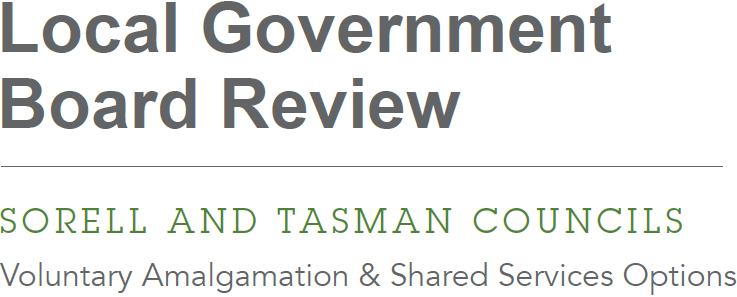 Background
KPMG South East Feasibility Study & Councils’ Consultation 
Sorell and Tasman Councils requested a Review
Terms of Reference: 
Four Guiding Principles for Reform
Be in the interests of ratepayers;
Improve the level of service for communities;
Preserve and maintain local representation; and
Ensure that the financial status of the entities is strengthened.
The Board’s Approach
Scope of the Review
Option 1. No change to Sorell and Tasman Councils
Current Viability and Future Sustainability (10-20 year outlook) under the existing structure
Option 2. Further shared services options 
Potential to improve sustainability through extended shared service arrangements 
Option 3. Voluntary Amalgamation of Sorell and Tasman Councils 
Potential to improve sustainability as a new amalgamated council
The Board’s Approach (2)
What is a sustainable council?
‘capacity to meet the agreed service and infrastructure needs of their community and absorb foreseeable changes and unexpected shocks into the future’ - KPMG for LG Victoria
‘a budget that is balanced over the medium to long term without the need for significant increases in rates and charges or cuts to services, while the burden is being shared fairly between current and future ratepayers’- Crowe Horwath for LG Board
5 key areas for councils to demonstrate performance
Financial sustainability
Adequate service delivery
Effective local representation 
Meeting regulatory obligations
Managing municipal opportunities and challenges
Process for the Review
Public consultation (24 February-6 April 2018): 
Over 50 written submissions (and a petition)
Three public hearings in Hobart, Nubeena, and Sorell.
Independent Expert Analysis (Crowe Horwath)
Financial analysis and modelling
Appraise the Feasibility Study’s findings and modelling and the Councils’ LTFMPs
Model long-term financial outlooks for both Councils and an amalgamated council
Model potential to align Sorell and Tasman Councils’ rating policies under amalgamation option
Key Features of the Sorell And Tasman Councils and Municipal Areas
Findings
Sorell and Tasman have distinct demographic differences yet complementary economic and social interests
Independent financial analysis shows both Sorell and Tasman Councils are not at imminent risk of being financially unviable 
But ….
Shared service arrangements are being used extensively to deliver financial efficiencies, with Tasman Council having a higher level of reliance on these arrangements; and 
The shared General Manager position between the Councils is critical to the success of these arrangements.
Option 1: Stand-alone Councils (No Change)
Findings
When standardised assumptions and realistic variations applied to LTFMPs - long-term sustainability is not as evident. 
The Board’s analysis indicates approximately an additional $5 million for Sorell Council and $2 million for Tasman Council in rates revenue over the 20–year period would be required to remain sustainable.
Tasman Council is viable in the short-term, largely as a result of the favourable shared services arrangements that it benefits from with Sorell Council.
Option 1: Stand-alone Councils (No Change)
Shared services arrangement are highly vulnerable, risks include: key person dependencies; enduring support and increased demand in Sorell.
If shared services unwound …
extra $3,500 per rateable property in Tasman (over 20 years) to maintain a sustainable council. 
May be beyond the capacity of Tasman ratepayers.
Local representation under the stand-alone option would not change, BUT potential for improvements: 
introduction of community boards – voice for local communities.
Little scope for increased capacity, challenging the ability of both Councils to satisfactorily meet regulatory obligations and service demands.
Option 2: Further Shared Services
Findings
Limited viable options available to Sorell and Tasman Councils for further shared services in new service areas. 
marginal efficiencies at best.
but…could be better arrangements in place for the existing shared services if the Councils continue to stand alone.
(As with Option 1) shared services are highly vulnerable.
Option 3: Voluntary Amalgamation
Findings
The combined entity is sustainable over the next two decades 
even with only very minor savings of $250,000 per annum.
Would generate operating surpluses every year over the 20-year period. 
Would provide a benefit (compared to the stand-alone Councils) in the form of a reduction in the rating burden on Sorell and Tasman ratepayers: 
$11.3 million over 20 years; or 
$920 per rateable property or $660 per resident across the combined municipality.
Option 3: Voluntary Amalgamation
Findings
No scope for significant reduction in the existing aggregate staff levels.
A works depot and service site would continue to be justified at Tasman (this was factored into the financial modelling).
The introduction of (up to 3) electoral districts - complemented by community boards- would maintain local representation
An amalgamated council is likely to: 
Demonstrate improved sustainability and resilience in the face of potential financial ‘shocks’ but will still face some challenges.
Deliver efficiencies (in internal transactional services and the removal of duplication between the two Councils) which would free up resources to be reallocated to customer services and regulatory obligations.
Option 3: Voluntary Amalgamation
An amalgamated council is likely to allow for a greater strategic regional approach to planning and service delivery and provide outcomes that are likely to be greater than two stand-alone councils.
The two Council have very different rating systems that would need to be integrated over time in an amalgamated council. 
Independent analysis, undertaken on behalf of the Board, indicates that a rating alignment over time is possible that would smooth the rating impacts on individual ratepayers.
Assessment Against Guiding Principles For Reform
RECOMMENDATIONS
Recommendation 1
The Sorell and Tasman Councils be voluntarily amalgamated into a new council which incorporates the existing municipal boundaries (Option 3). 
Recommendation 2 
The transitional process as outlined in the supporting recommendations for Option 3 be implemented, including that: 
The number of councillors of the new amalgamated council be 9.
That (up to 3) electoral districts be created as a transitional measure for up to two local government terms.
Electoral districts be based around either the areas of: 
Tasman Municipality (and adjacent areas of Sorell); Rural Sorell and Southern Beaches; and Sorell and Midway Point; or 
(If only two electoral districts are preferred) the former Sorell and Tasman municipal areas.
RECOMMENDATIONS
Recommendation 2 (continued)
An Interim Council be appointed for a period of up to 12 months and comprise either: 
3 ‘Commissioners’; with one an independent Chairperson; and with a member drawn from each of the affected municipal areas of Tasman and Sorell. (Option A); or
5 members; with an independent Chairperson; the two Mayors of the existing Councils; and a councillor nominated by each of the existing Councils. (Option B).
Current Councillors be appointed to act in the role of ‘Interim Community Board’ for the transition period until the election no later than October 2019, to conduct community consultation on the establishment of community boards in the new Council area post-transition. 
The General Manager continues on in the role as the General Manager until the expiry of his contract, at which time the new council could appoint its preferred General Manager. 
An amalgamated council be given the interim name of the ‘Sorell-Tasman Council’.
RECOMMENDATIONS
Recommendation 3 
The State Government considers providing transitional assistance to support the Interim Council and staff to bring the operations of the existing Councils together.